Retrouver les six groupes d’aliments dans l’assiette, en cliquant slide par slide
LA SANTE DANS L’ASSIETTE
Les six groupes d’aliments dans l’assiette tous les jours et c’est la santé !
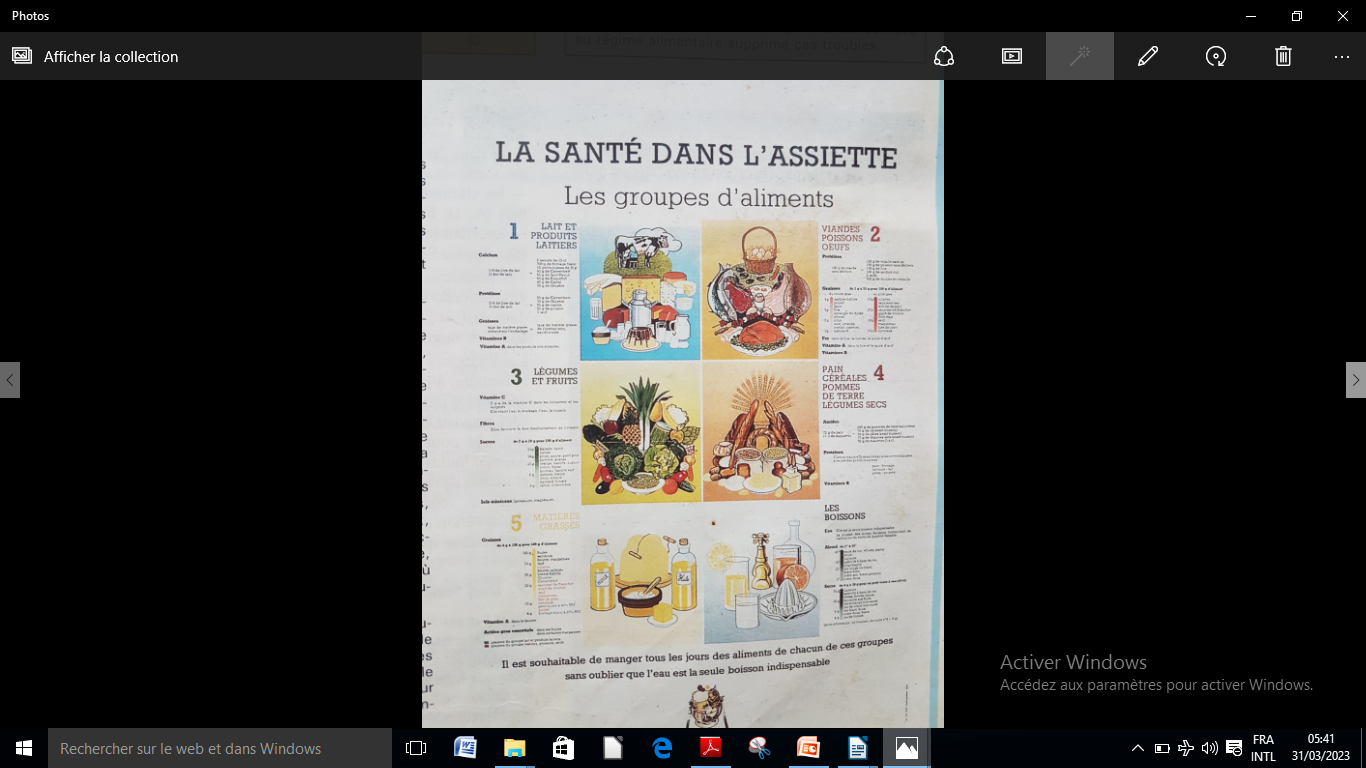 Laits et produits laitiers
Viandes – poissons- œufs
Légumes et fruits
Pain-céréales-pommes de terre-légumes secs
Matières grasses
Les boissons
Il est souhaitable de manger tous les jours des aliments de chacun de ces groupes sans oublier que l’eau est la seule boisson indispensable